Use microwave-safe containers
Cut food into smaller pieces for even cooking
Stir food halfway through to
TIPS TO AVOID FOODBORNE ILLNESS
DO NOT
DO
MICROWAVE TIPS
FOOD SAFETY TIPS FOR
DORM LIVING
Wash your hands before handling food and after touching raw meat.
Keep cold food below 4°C (40°F) and hot food above 60°C (140°F) to prevent the growth of bacteria.
If food that should be hot or cold sits out for 2+ hours, throw it out.
Use a food thermometer to make sure reheated food reaches 74°C (165°F)
prevent cold spots
WHY FOOD SAFETY MATTERS
Foodborne illness (aka food poisoning) can be serious and even deadly.
A student died after eating leftover pasta that had been left out too long. Read the story.
TIPS FOR LEFTOVERS
Reheat the same leftovers more than once
Put metal, tinfoil, or styrofoam in the microwave — it’s a fire hazard and can release harmful chemicals
Cool leftovers quickly using shallow containers and refrigerate them as soon as possible.
Store different leftovers in separate containers and label them with the date.
Eat refrigerated leftovers within 2 to 3 days.
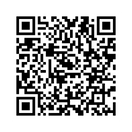 WANT TO LEARN MORE ABOUT FOOD SAFETY?
Scan the QR code or click here